Governing in a post-pandemic environment: Navigating Your Board role within a new reality
Owning your Budget During Change
Webinar #3:  November 18, 2020
[Speaker Notes: Welcome those returning and those new to the series
Re-cap of sessions:  Owning Your Governance Role During Change; Owning Student Learning During Change
Thank authorizers for (financially) supporting this PD opportunity
Housekeeping Items:
Jenny P.’s role
Participation – chat/hand icon
Recording]
OWNING YOUR BUDGET DURING CHANGE
Board of Directors:
To serve as the highest level of leadership by directing academic, fiscal and operational performance and holding management accountable for results within the parameters of the directing goals.
Accountable/Accountability:
Accepting complete responsibility for academic, fiscal and operational actions and being able to give a satisfactory reason for the actions and/or a satisfactory report on results/outcomes.
[Speaker Notes: Slide should look very familiar – continue using it as a reminder of how we are positioning board ownership – we have discussed academic direction – tonight we are going to focus on your role in directing fiscal performance
Remind the group of the importance of this slide relative to the series “theme”]
OWNING YOUR BUDGET DURING CHANGE
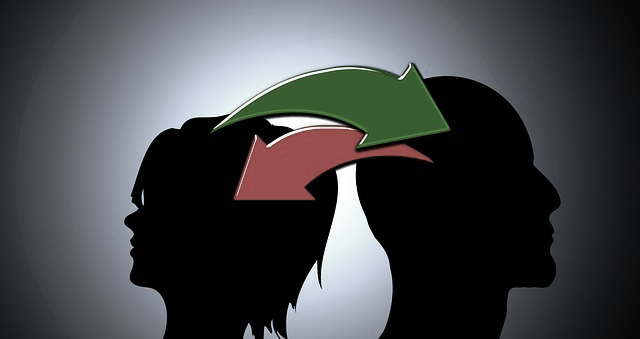 To demonstrate ownership of your governance role is to apply, consistently, the understanding of the director/accountability exchange to your governance practices.
[Speaker Notes: And, again, we are going to discuss tonight, what this exchange looks like relative to your fiscal responsibility(ies) . . .]
OWNING YOUR BUDGET DURING CHANGE
How School Funding Works
[Speaker Notes: Brief history on Prop A before showing image . . .Proposal A provided for a multiple range of tax-based funding (versus just local property taxes) – increases in taxes were dedicated, in part, to the School Aid Fund – Restructuring the way schools were funded was an essential first step for the creation of charter public schools . . .Proposal A was passed in 1994]
OWNING YOUR BUDGET DURING CHANGE
What Steps Should Boards Take, Then, in Ensuring Budget Fidelity?
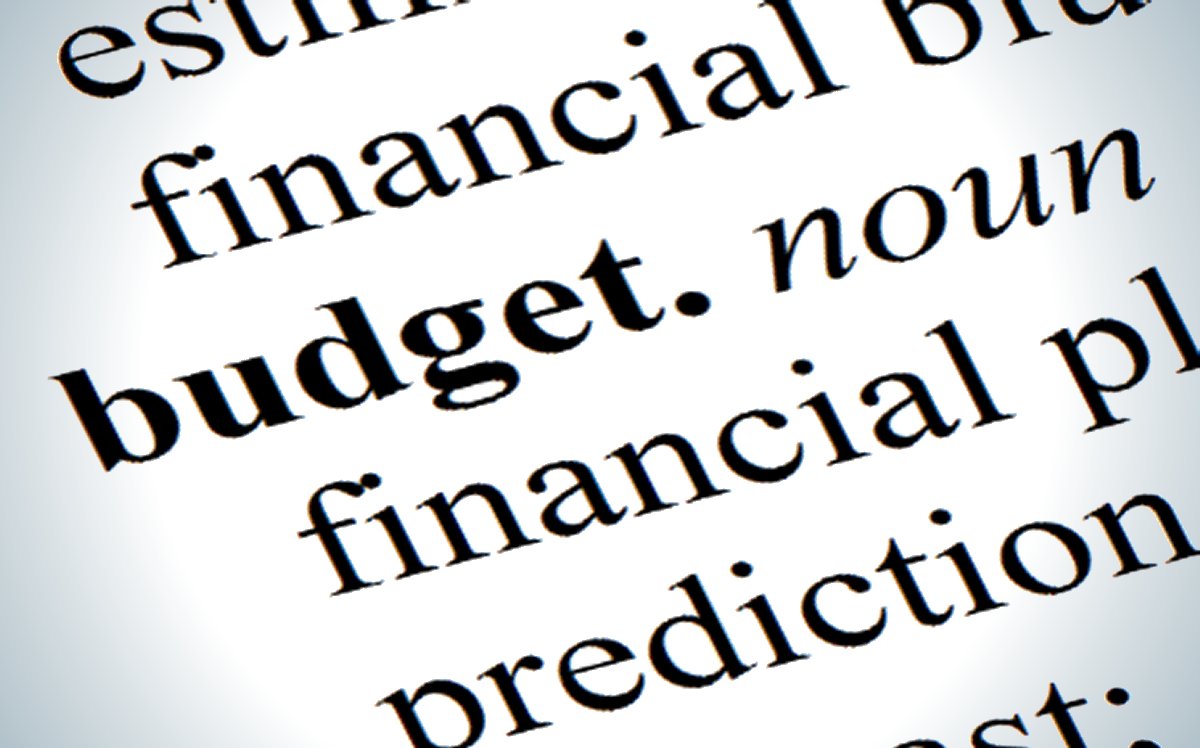 [Speaker Notes: As a board, you cannot delegate your fiscal responsibility – this is a critical oversight role that only the board can undertake . . . In satisfying this role, YOU have a responsibility to ensure budget adherence throughout the school year – maintaining compliance and fidelity to the board-adopted budget – we are going to discuss, in the subsequent slides, best practices for performing that role exceptionally well – as the highest level of leadership for the school(s) you serve . . .]
OWNING YOUR BUDGET DURING CHANGE
Step 1:  Review Your Budgeting Process
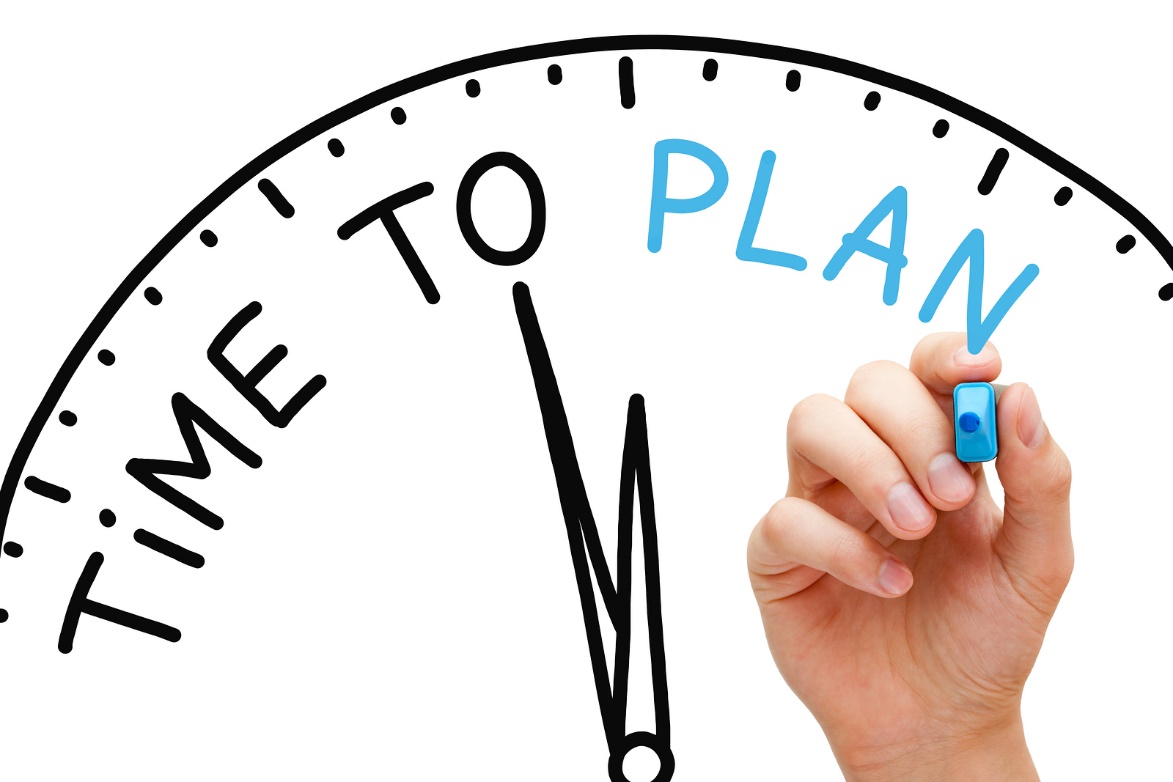 [Speaker Notes: You should review your budgeting process/plan with the same care and focus you would give any other “plan/process” review . . . This review should be done on an annual basis, prior to initiating your budgeting process . . . Your budget serves as your financial plan for any given year designed to bridge the gap that can exist between your stated goals and resource allocation . . . 
Unform Budget and Accounting Act requires you to adopt a budget by July 1 of each year – also includes other provisions such as designating a CAO (Note:  CAO has the final responsibility for budget preparation).  While CAO has final budget preparation responsibilities, the budget still “belongs to” the board . . .

As you review your process, do not forget about re-visiting the important budget preparation policies and/or guidelines you might have in place.  For those of you that use the Institute’s policy service, refer to Policy and AG 6220 for this review; be sure you have a reasonable timeline in place for budget preparation (and follow it); review past budget performance:  how accurate was your budget “last” year?  Where did overspending/underspending occur?  Were we forced to sacrifice funding for sustaining critical programs?

Other questions:
Have all staff been given an opportunity to present budget needs?
How do we/does our process allow for financial contingencies?
How have we projected student enrollment numbers?  Has that been a realistic approach?
Do we discuss the anticipation of big dollar projects/expenditures as part of our process review?
How we discuss the budgeting process relative to our vision/mission?  Are we ensuring alignment and support?]
OWNING YOUR BUDGET DURING CHANGE
Step 2:  Understand All Budget Components
[Speaker Notes: Do we understand all budget components to the extent that we can engage in practical and thorough fiscal oversight?
General elements of a budget:  We discussed the revenue sources already; expenditures:  instruction = dollars and cents that impact direct and/or supplement classroom experiences (i.e. teachers,  summer school, special education, vocational education, etc.); supporting services = dollars and centers that support classroom experiences (i.e. counselors and consultants; “central support services”; operations/maintenance, etc.) – ensure positive difference between revenues and expenditures – develop fund balance goals . . .
Know enough about budget components that you can ask reasonable and wise questions . . . Both to enlighten your current conversation and decisions but to better inform sub]
OWNING YOUR BUDGET DURING CHANGE
Step 3:  Ensure Key Programs/Strategies are Adequately Funded
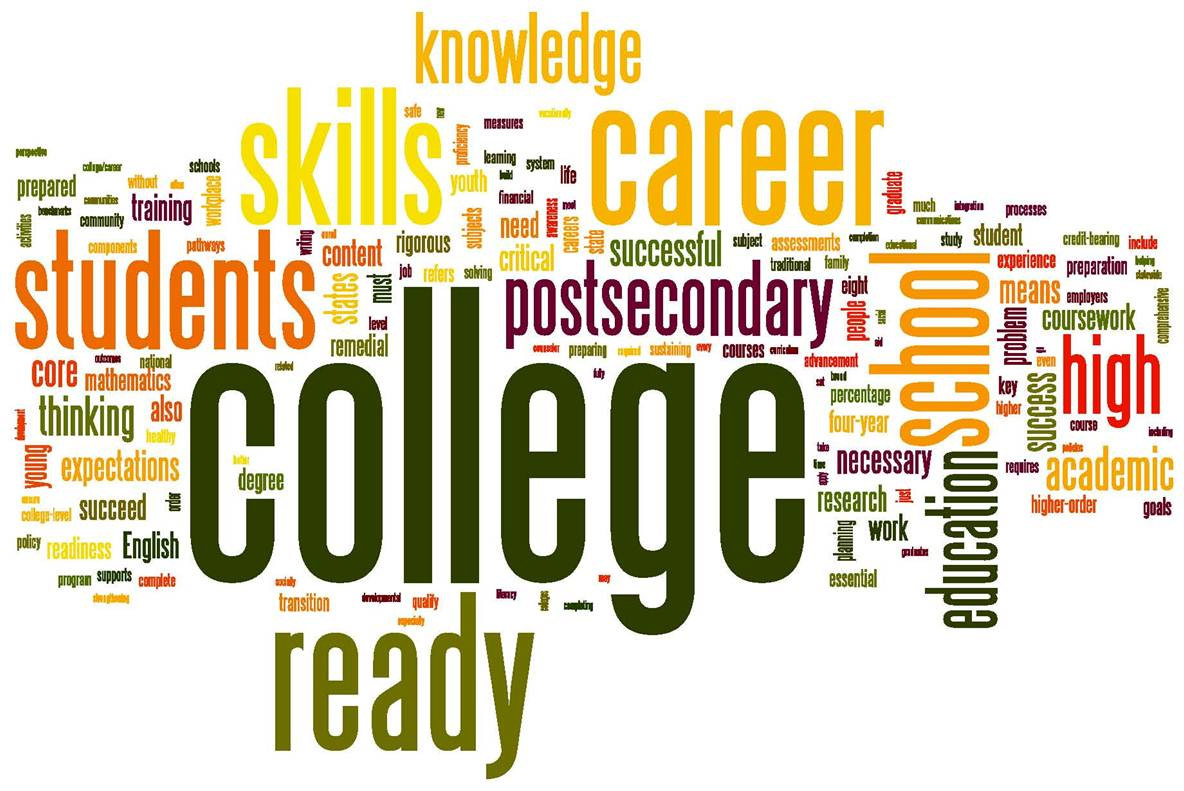 This Photo by Unknown Author is licensed under CC BY
[Speaker Notes: Refer back to first slide where vision/mission discussed . . . Are we allocating enough money to those areas of school operations that are most important to us?  Consider your strategic plan in this discussion  . . .are there any key programs or strategies identified in your strategic plan that require special funding attention?  Are we and/or have we provided for that funding, historically?  Examples . . .]
OWNING YOUR BUDGET DURING CHANGE
Step 4:  Ensure Board is Receiving Adequate Financial Information
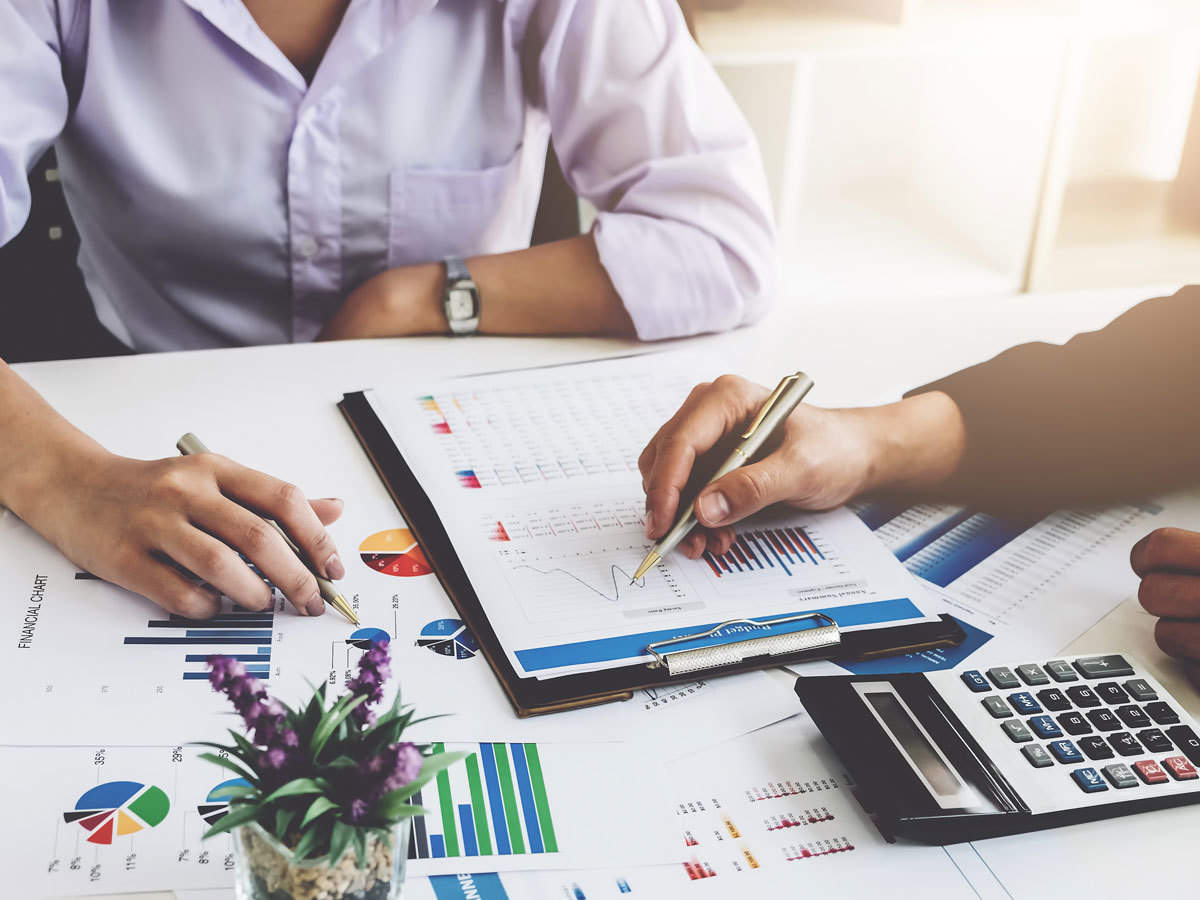 [Speaker Notes: Is the board receiving the financial information in its board packets it needs to reach/draw reasonable conclusions that will result in wise decision-making? Statement of revenues, expenditures and changes in fund balance – budgeted versus actual; balance sheet; cash flow statement (at a minimum)  Is the Board asking reasonable and wise questions based on materials/information it is receiving – including questions surrounding variances . . .]
OWNING YOUR BUDGET DURING CHANGE
Step 5:  Track Budget to Actual(s) Over Fiscal Year
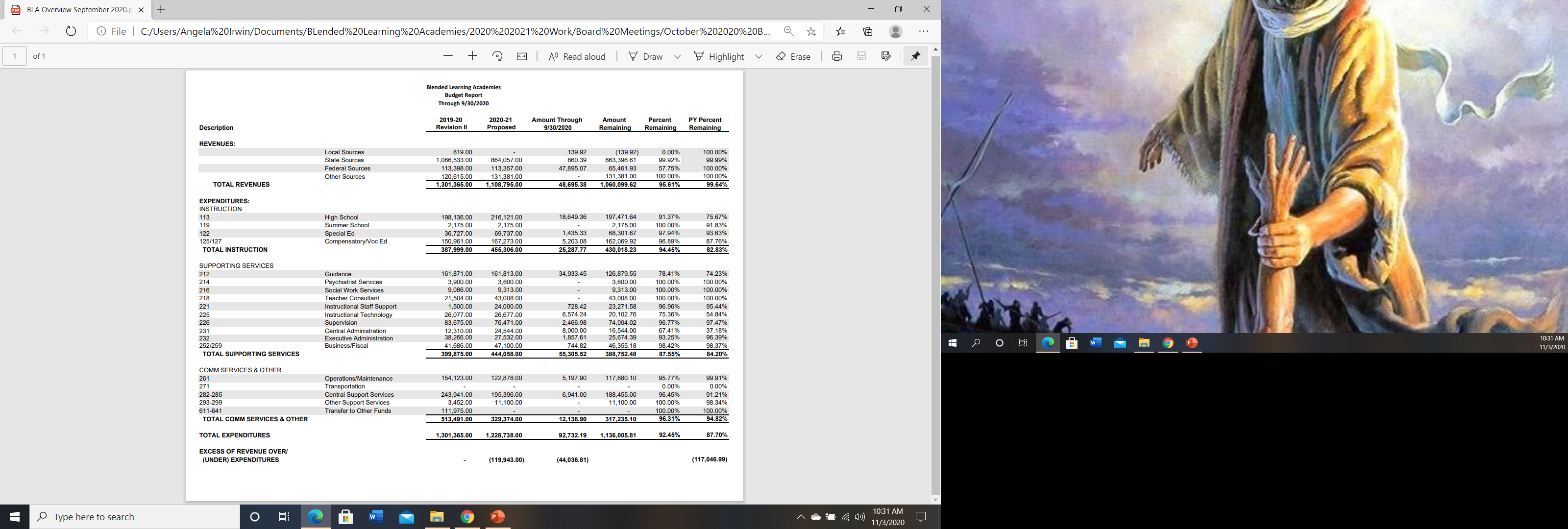 [Speaker Notes: Basic budgeted to actual report – remember, budget articulates your desires and projections, while a report like this, presents your budget reality . . . This report, in particular, should stimulate questions . . .]
OWNING YOUR BUDGET DURING CHANGE
“A budget is only a tool. It will take you wherever you wish, but it will not replace you as the driver.”
OWNING YOUR BUDGET DURING CHANGE
THANK YOU FOR PARTICIPATING
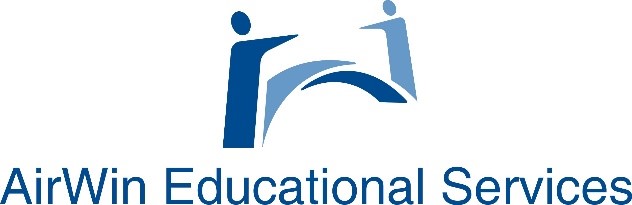 Angela L. Irwin4521 Henry DriveBeaverton, MI  48612989-239-7555Email:  angela@airwinllc.com